Aggressive Body Language
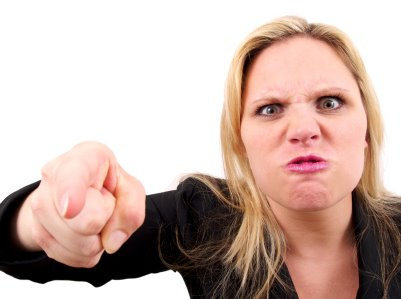 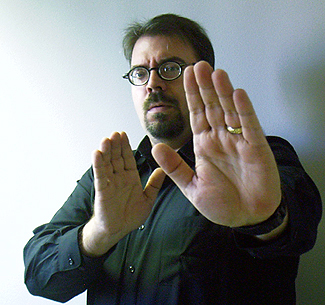 Attentive Body Language
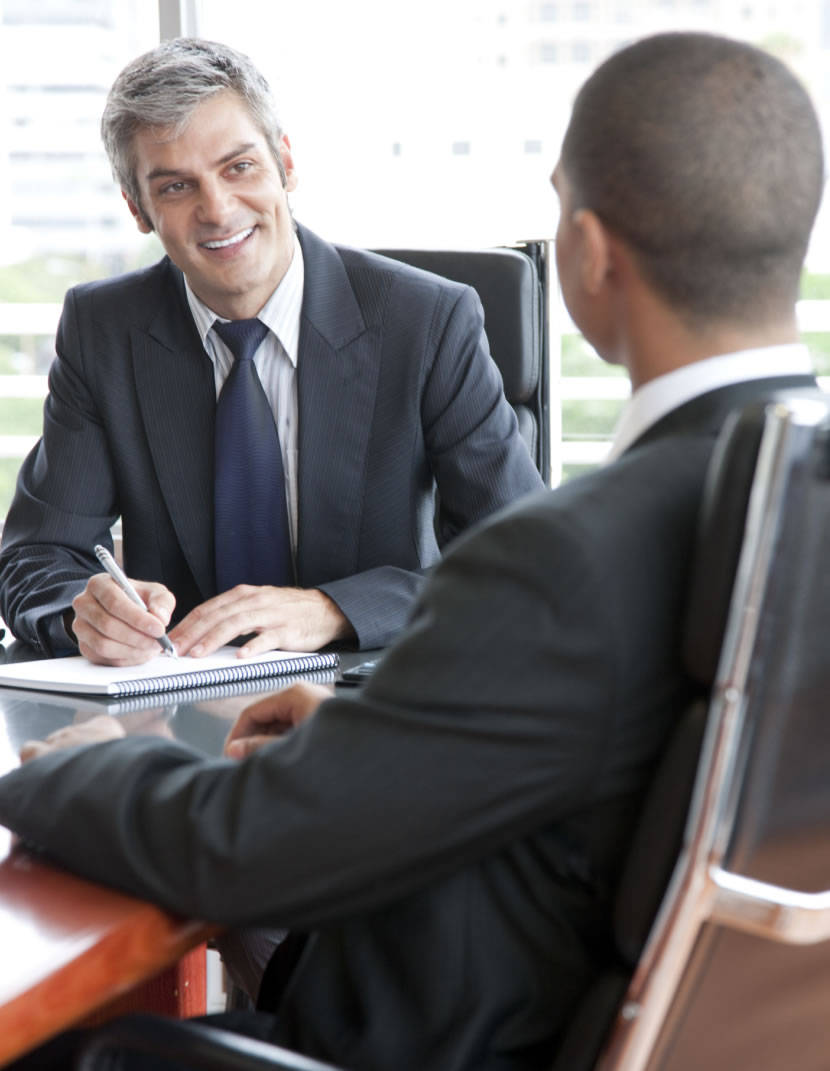 Bored Body Language
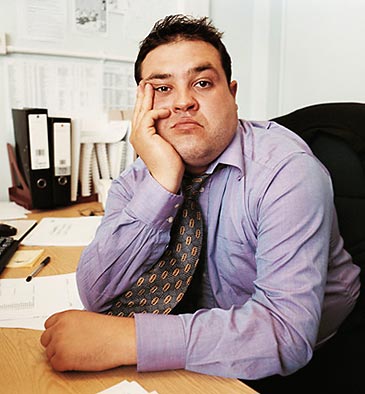 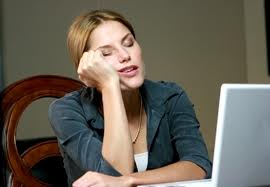 Closed Body Language
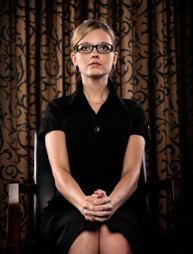 Deceptive Body Language
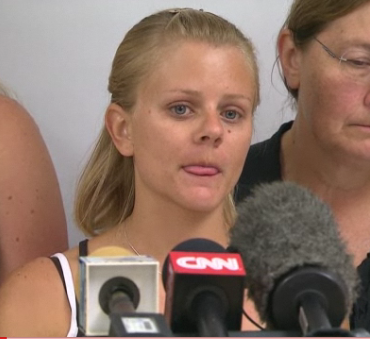 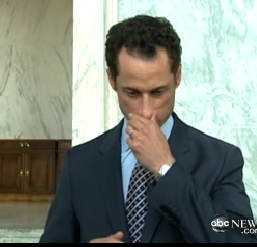 Defensive Body Language
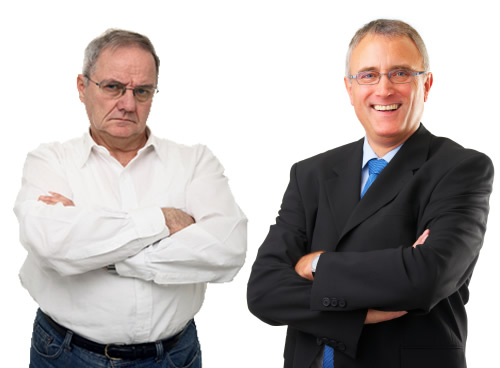 Dominant Body Language
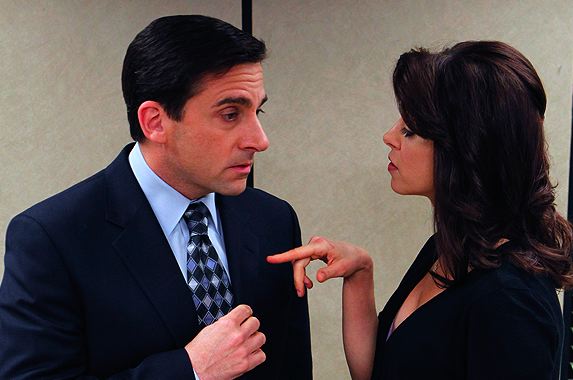 Emotional Body Language
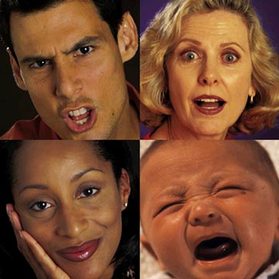 Evaluating Body Language
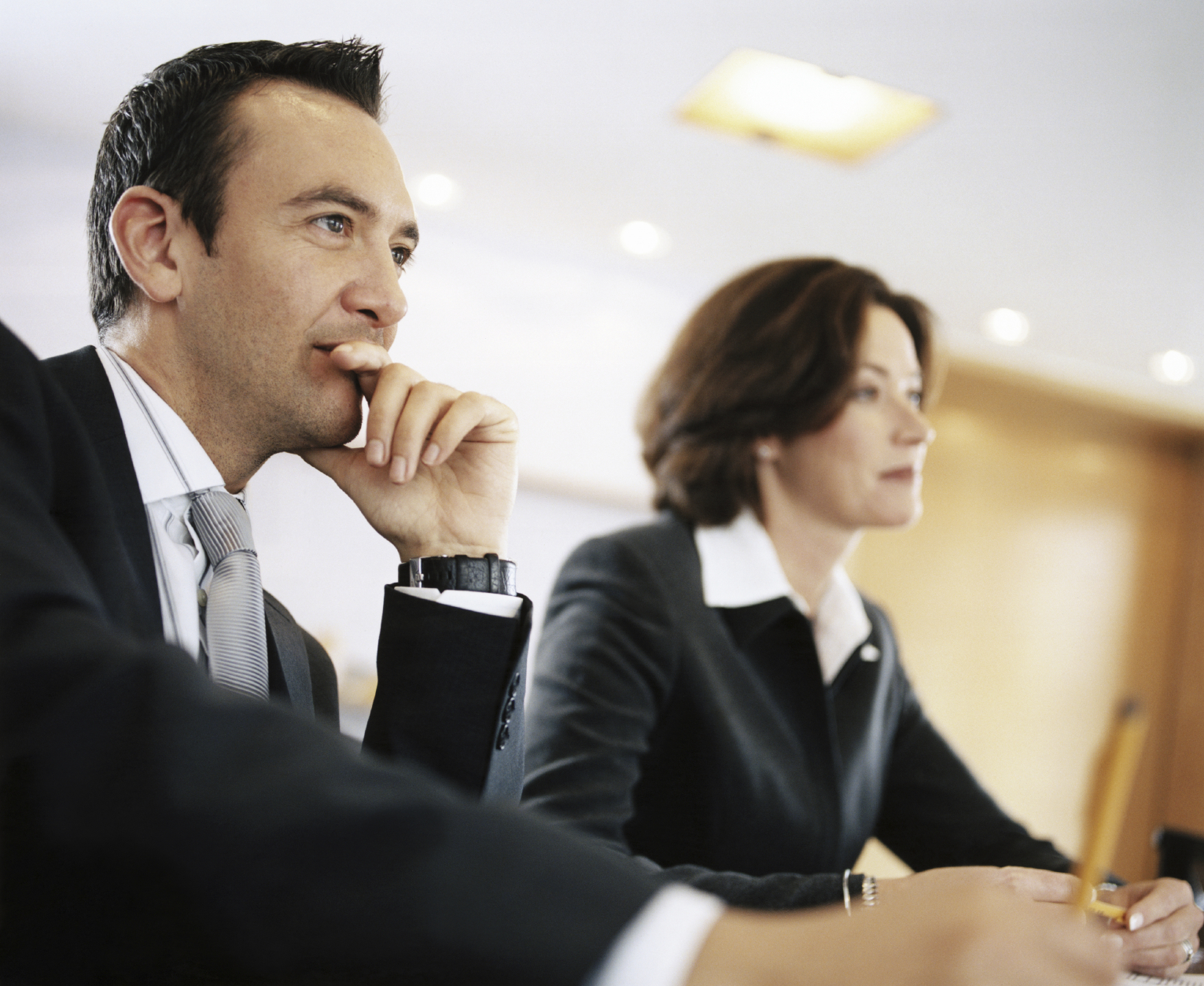 Greeting Body Language
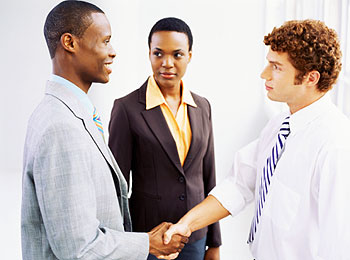 Relaxed Body Language
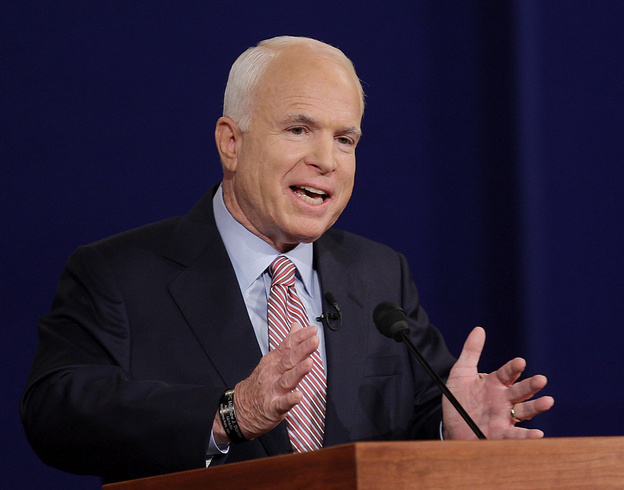 Romantic Body language
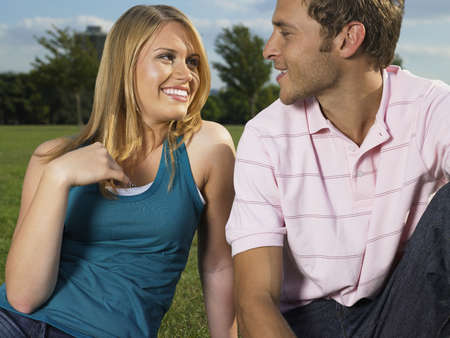